Propriétés 
physico-chimique 
des oses
A/ Propriétés physiques:
- 1 – SOLUBILITE:
Ils sont très solubles dans l’eau, elle est moindre dans les alcools.

     - 2 – PROPRIETES SPECTRALES:
Il n’absorbent pas dans l’UV mais possèdent mais possèdent un spectre infrarouges spécifique.

Les oses possèdent 2propriétés qui servent à leur identification:
 leur PR spécifique
Leur comportement chromatographique
B / propriétés chimiques:
1 – comportement des oses en milieu acide:
En milieu acide et à chaud:
 la molécule d’ose subit une déshydratation interne suivit d’une cyclisation pour donner naissance à un dérivé Furfural.
En cas d’hexose:
         H          H                                 CH         CH
HO -  C          C - OH   Milieu Acide
                                 à chaud
H   -  C          C - H                             C           C
HOH2C                 CHO             HOH2C      O         CHO
           OH     HO         3H2O
     Hexose                             hydroxy-méthyl furfural
Les dérivés du furfural ont la propriété de se condenser avec les phénols, des amines aromatiques ou des hétérocycles azotés pour donner naissance à des produits colorés.

La coloration obtenue dépend de la nature de l’ose et l’ intensité de la coloration est proportionnelle à la concentration de l’ose en solution: donc elle permet le dosage des oses.
2 – comportement des oses en milieu alcalin:
En milieu alcalin et à froid subissent :
Soit une Interconvertion 
Soit une épimérisation
       CHO                                              CH2OH
   H- C - OH         Interconvertion           C = O
     - C -                                              - C – 

        CHO                                             CHO
HO – C – H          épimérisation         H – C – OH
     -  C -                                             - C -
En milieu alcalin et à chaud: les oses subissent une dégradation totale
3 – Réduction des oses:
Donne des polyalcools
             CHO                               CH2OH
           - C – OH                         - C – OH
      HO – C –                         HO – C – 
           – C – OH      NaBH4         -  C – OH
           - C – OH                         - C – OH
             CH2OH                           CH2OH
      D-Glucose                         D-Sorbitol
En partant d’un aldose on obtient un isomère unique
  - D-Glucose                      D-Sorbitol
  - D-Mannose                     D-Mannitol
  - D-Galactose                   D-Galactitol
en partant d’un cétose on obtient 2polyalcools épiméres en C2 
        CH2OH               CH2OH               CH2OH
      - C – OH                C = O           HO- C –  
 HO – C -             HO – C -               HO – C –
      - C – OH             - C – OH               - C – OH
      - C – OH             - C – OH               - C –OH
        CH2OH               CH2OH                CH2OH
 D-Sorbitol              D-Fructose         D-Mannitol  

La réduction peut être obtenue par voie chimique: l’hydrure de bore et de sodium( NaBH4) sur l’ose en solution ou par voie enzymatique et dans ce cas elle est réversible.
4 – oxydation des oses:
          a/ action des oxydants doux: 
Tel le brome ou l’iode en milieu alcalin ou l’acide nitrique dilué
Oxyde la fonction aldéhydique et on obtient un acide aldonique
          CHO                                        COOH
        - C – OH                                   - C – OH
   HO – C -        Iode en milieu     HO – C –
        - C – OH        alcalin                 - C – OH
        - C – OH                                   - C –OH
          CH2OH                                    CH2OH 
      D-Glucose                        Acide D-Gluconique
les oxydants doux n’ont aucune action sur les cétoses
b /  Action des oxydants puissants:
 oxydation des aldoses: Ac nitrique concentré oxyde la fonction aldéhydique et la fonction alcool primaire et on obtient un Ac aldarique
               CHO                                  COOH
             - C – OH                             - C – OH
        HO – C -          HNO3          HO – C –
             - C – OH                             - C - OH
             - C – OH                             - C – OH
               CH2OH                               COOH
            D-Glucose                    Ac D -Glucarique
l’oxydation des cétoses: par l’Ac nitrique conduit à une coupure de la molécule au niveau de la fonction cétose et on obtient un Ac aldarique possédant un carbone en moins
          CH2OH                                  COOH
          C = O                             HO – C –
   HO – C -            HNO3                 - C – OH
        - C – OH                                - C – OH
        - C – OH                                  COOH
          CH2OH
    D-Fructose
c / oxydation de al seule fonction alcool primaire
     elle donne un Ac uronique
             CHO                                  CHO
           - C – OH                            - C – OH
     HO – C -                             HO – C –  
          - C – OH                             - C – OH
          - C – OH                             - C – OH
            CH2OH                               COOH
                                           AC D-Glucuronique
Cette oxydation peut être réalisé par un oxydant puissant mais en protégeant au préalable la fonction carboxylique par méthylation.
Elle peut être aussi obtenue par voie enzymatique
5 – Réaction d’addition et de substitution au niveau de la fonction carboxylique:
Action des alcools et des phénols:
La réaction d’un ose avec un alcool
 
       CH2OH                              CH2OH
                           CH3OH
        
                      OH                                    O-CH3
                                 - H2O
      D-Glucose                      D-Méthyl-Glucoside

Avec un phénol on obtient un α phényl-Glucoside
6 – formation d’esters par les acides minéraux:
       a – action des Ac phosphoriques:
Formation d’esters phosphoriques ils sont d’ une importance biologique dans le métabolisme, les oses réagissent presque toujours à l’état d’esters phosphoriques 

On connait ainsi:
 esters monophosphoriques des oses: surtout sur la fonction alcool primaire 
      Exp: α DG6P                          CH2-O-PO3H2

                              Glucose 6 P
Esters diphosphoriques
Exp: le Fructose 1 – 6 Di P intermédiaire de la glycolyse anaérobic

  H2O3P – O - H2C                         CH2 – O –PO3H2



 Esters polyphosphoriques:
Exp: ATP qui est la principale forme de réserve et de transport d’énergie chez les animaux supérieurs et l’ homme en particulier
7 – action de la phénylhydrazine:
                a – réagit avec les oses à froid: donne naissance à la phénylhydrazone.

                b- à chaud: donne des osazone. 

2 aldoses épiméres en c2 et la cétose correspondant donne la même osazone.
Ce sont des composés jaunes caractéristique de l’ose initial par le PR spécifique et spectre IR
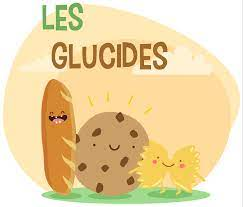 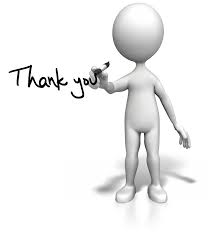 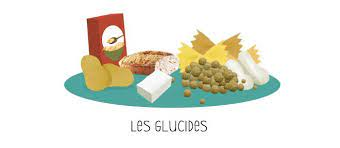